Warm up
Solve for y.  Are any of the lines parallel or perpendicular?
  2x + 3y = 5

  4x – 2y = 8

  x – ½ y = 6
Perimeter
Perimeter
Distance AROUND the shape
Find the perimeter.  		Q1 of 12
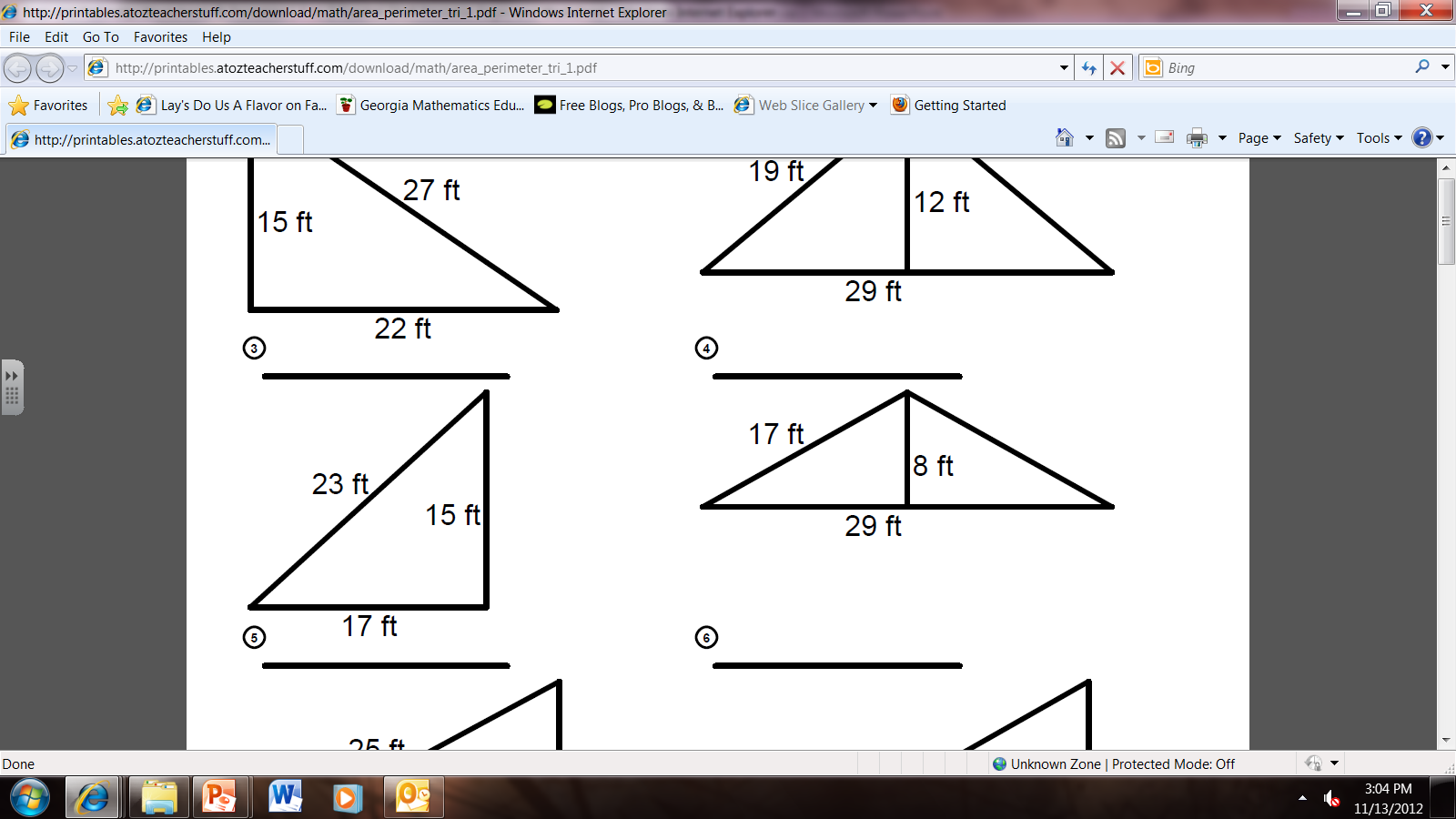 Find the perimeter.  		Q2 of 12
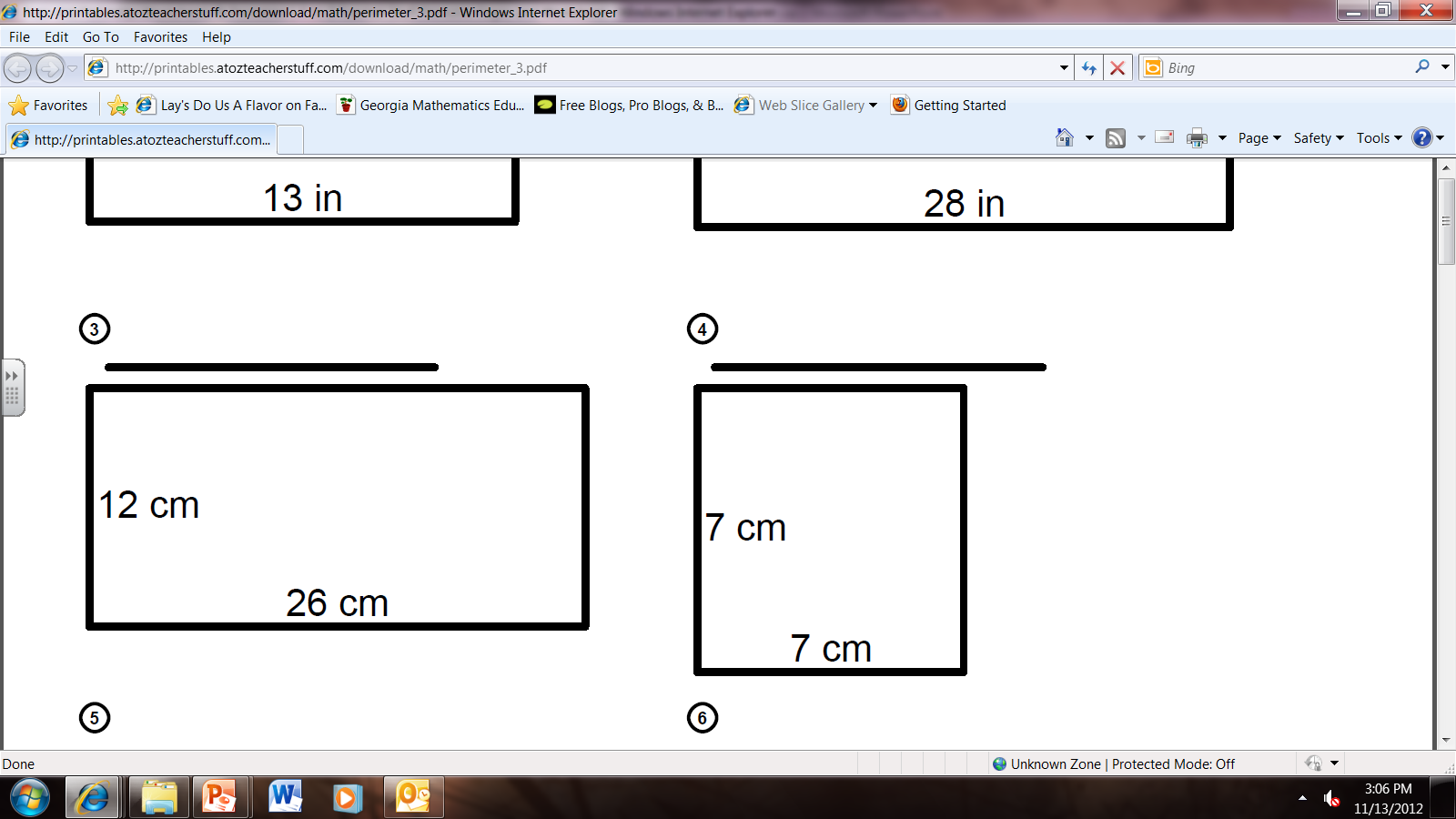 Find the perimeter.  		Q3 of 12
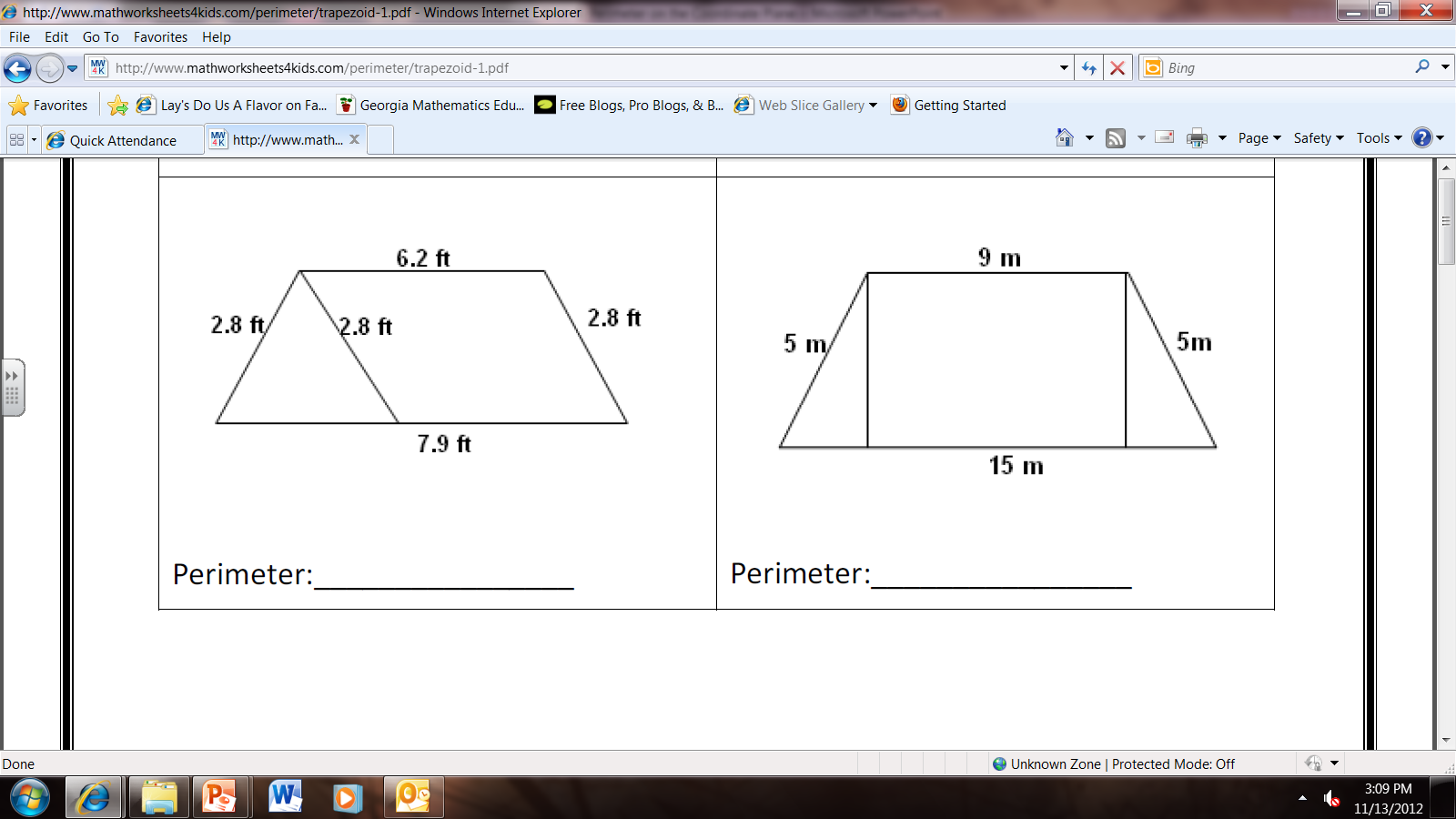 Find the perimeter. 		Q4 of 12
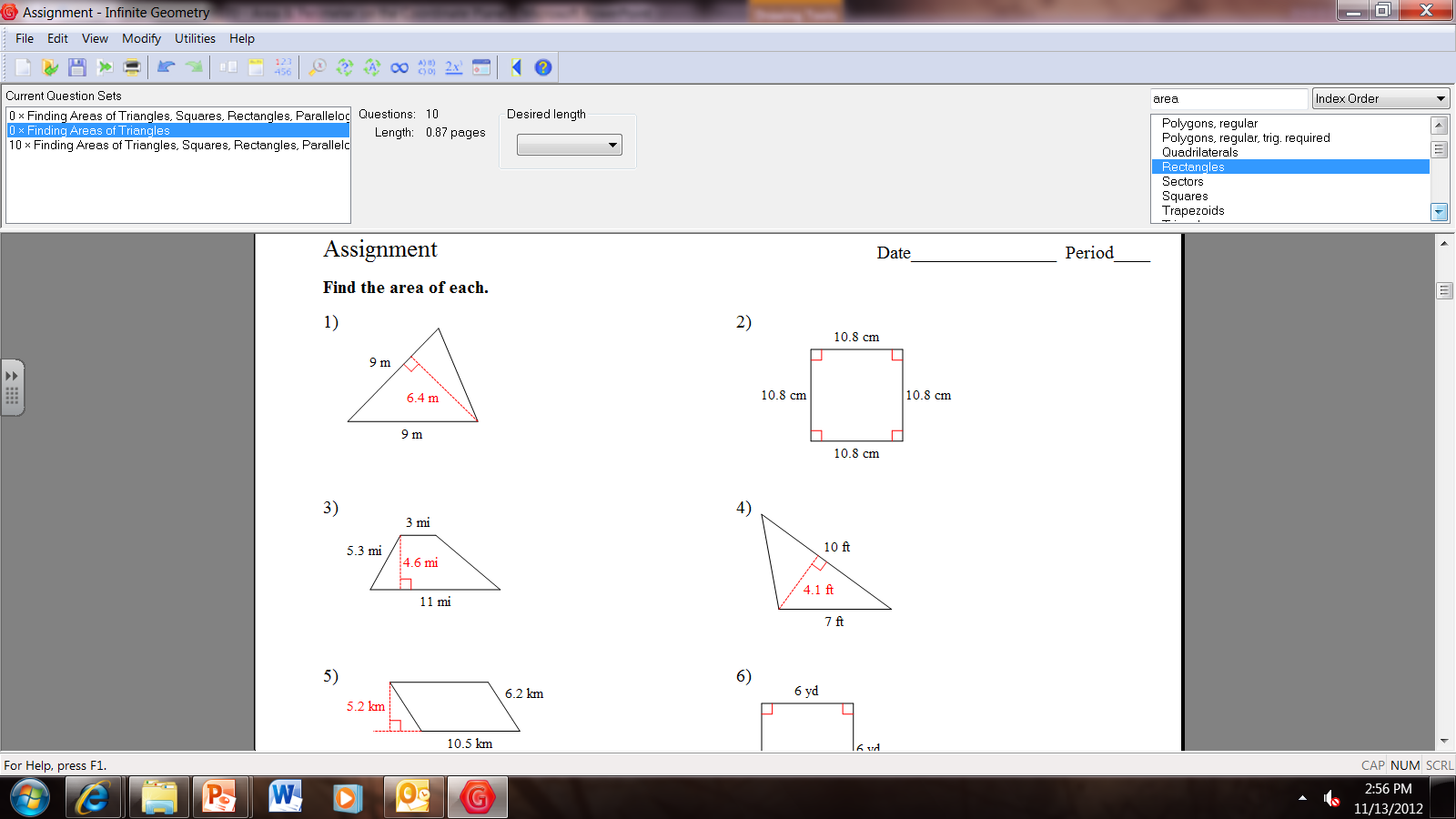 Perimeteron theCoordinate Plane
Find the perimeter.  		Q5 of 12
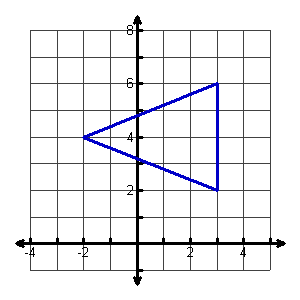 Find the perimeter.  		Q6 of 12
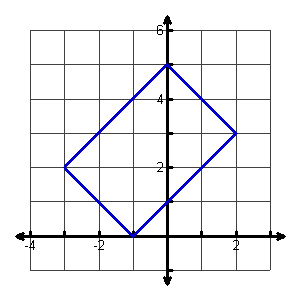 Find the perimeter.		Q7 of 12
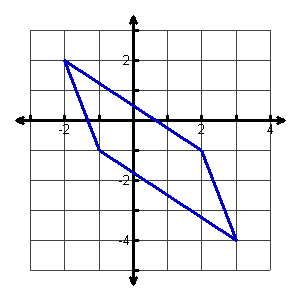